notes
let me know if you want feedback on your revised teaching philosophy
feel free to contact me about cover letters/resumes when you go out on the job market
keep in touch with each other – keep growing your network
please complete class evaluation online
For the things we have to learn before we can do them, we learn by doing them. 
-Aristotle
thoughts on librarianship & user education*
*views expressed here are strictly those of 
former reference and instruction librarian, Rachael Clemens
PRE-OBE*
P		professionR		respectE-		empathyO		observeB		be yourselfE		explore
*different from pre-out-of-body-experience phenomena
BEER-OP*
B		be yourselfE		empathy E		explore R		respectO		observeP		profession
*but only really good beer
Profession
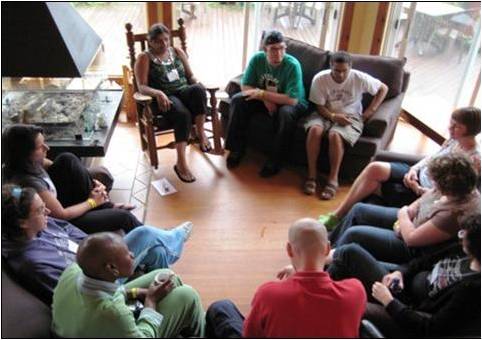 Respect
“Stupidest reference questions…”

“Why did they even hire me, if they don’t want to hear what I have to say?” 

“Has this decision already been made?  If so, why do you want our input?”

“I don’t feel safe raising the issue until after I get tenure”
[Speaker Notes: Demonstrate respect for people on a consistent basis – by falling into a habit of disrespect you ultimately sabotage your own integrity
We don’t know where someone is coming from – what challenges they might face (physically, cognitively, emotionally); or even what kind of day someone is having
One negative experience in a library far outweighs a positive experience]
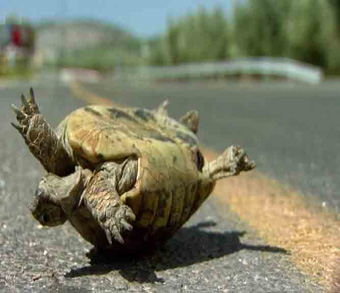 Empathy
[Speaker Notes: Remember what it feels like not to know or not to know how to do something
Place yourself in positions or situations where you don’t know everything (or anything) – where you are relying on someone else to guide your learning experience; carefully observe what they do.  
This will make you a much better teacher]
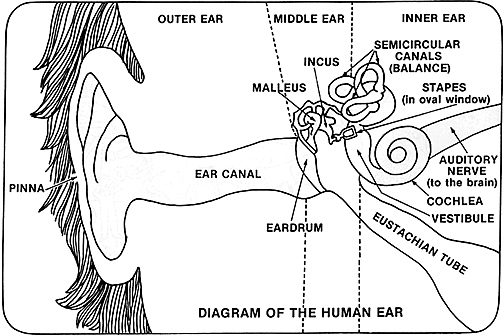 Observe
[Speaker Notes: Stop talking/teaching and listen.  As Judge Judy says, put your listening ears on – there’s a reason God gave you two ears and only one mouth – listening is very important.  I did a presentation recently where someone in the audience started asking me a question – but before he was finished I was already answering – ANOTHER QUESTION.  So just wait…]
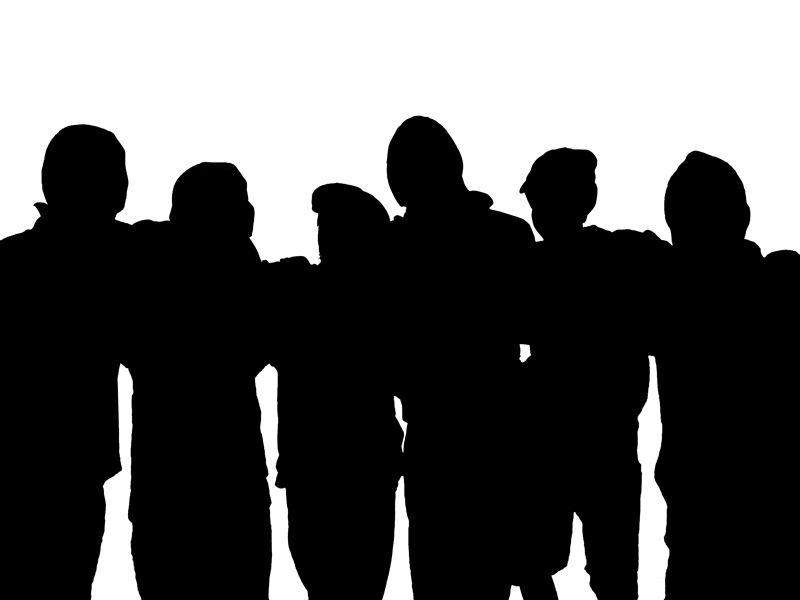 Be Yourself
[Speaker Notes: Throughout your life already you’ve encountered many great teachers I’m sure – and it’s important to have strong role models – and adopt strategies and techniques for your own practice.  But I think the strongest teachers are those that don’t set out to reinvent themselves but instead build on their own strengths, personality characteristics and even quirks.  
Blind date story – dad’s exasperation with me for focusing so much on myself – the guy just wanted to go out for a fun evening.  Just put on something and come on already.]
Explore
ACRL Annual Immersion Program, LOEX
Toastmasters
State Library of North Carolina Master Trainers Program
Environmental interpretation
Marketing / advertising class
Train the trainer opportunities (e.g. vendors like RefWorks, PubMed or other electronic resource products)
PRE-OBEorBEER-OP